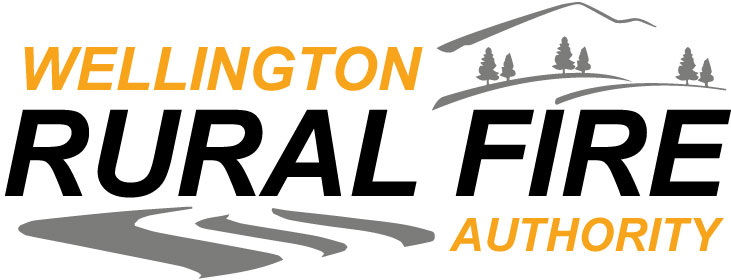 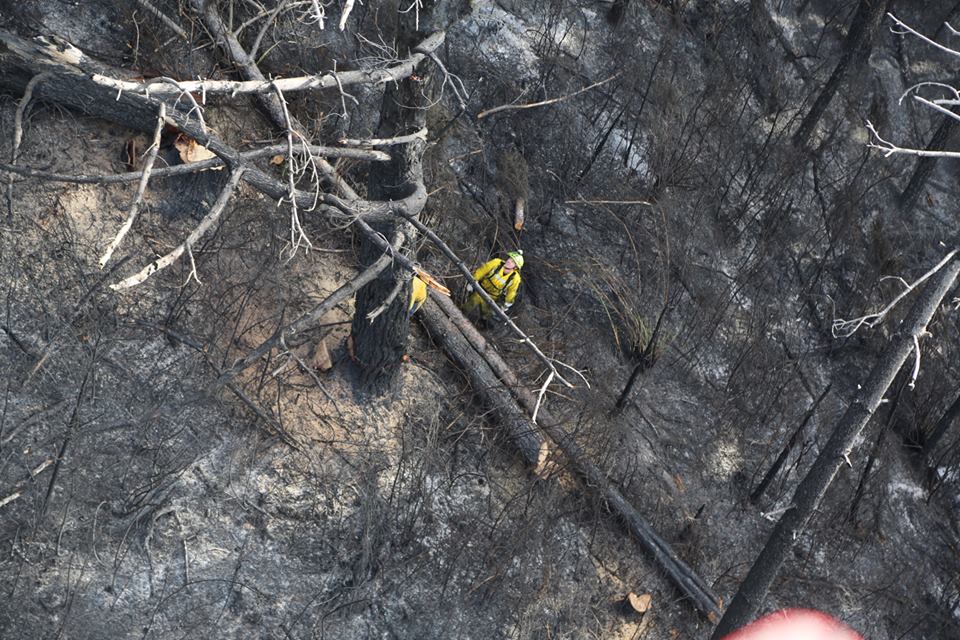 Our Community
Pauatahanui Residents Association
WHO
ARE WE?
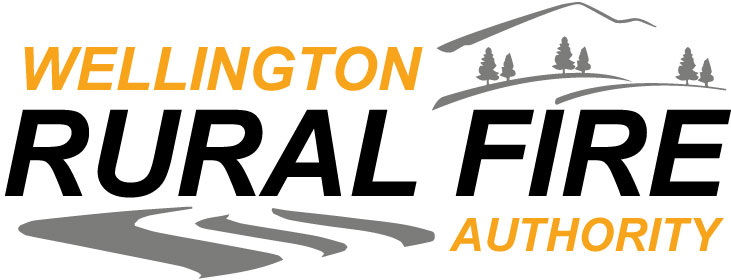 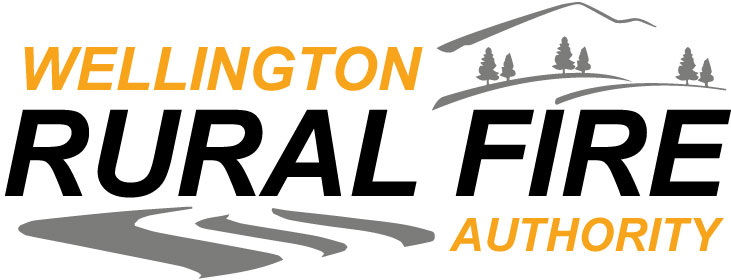 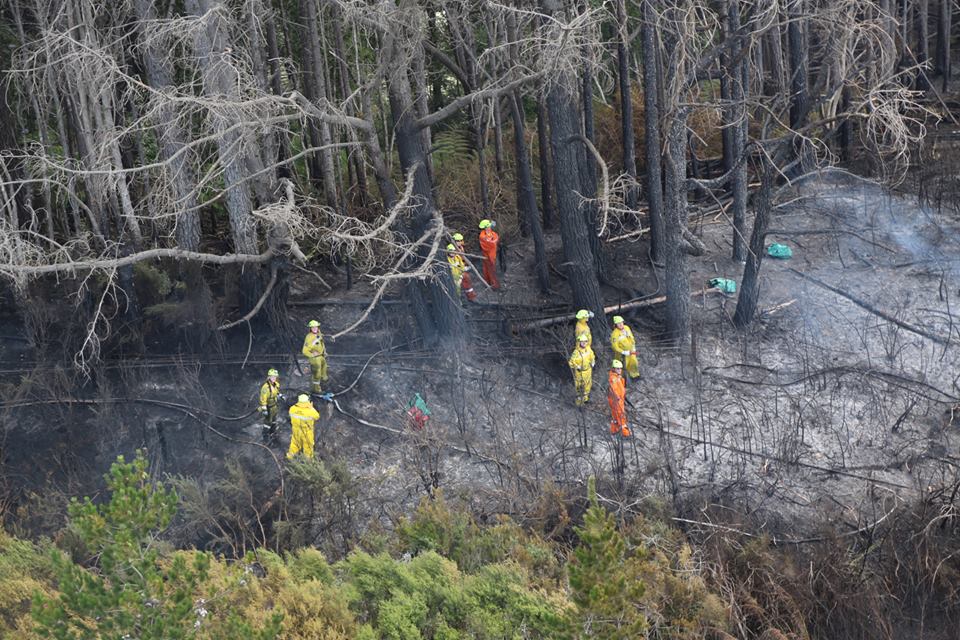 One rural fire district across                                         the Wellington region (excluding the Wairarapa)
One team dedicated to the reduction, readiness, response and recovery of fires in the rural area
WHAT
Do WE DO?
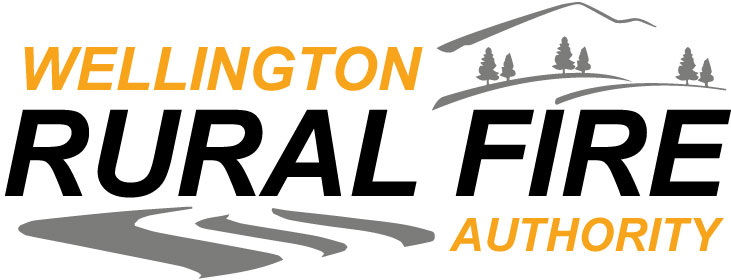 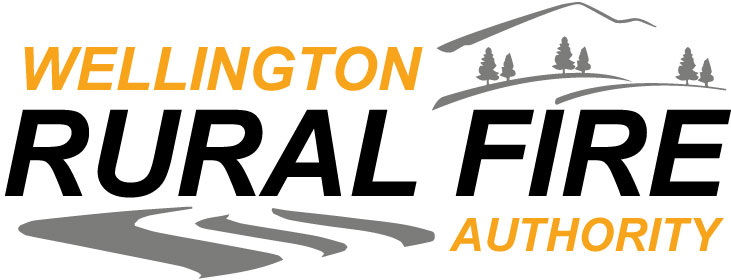 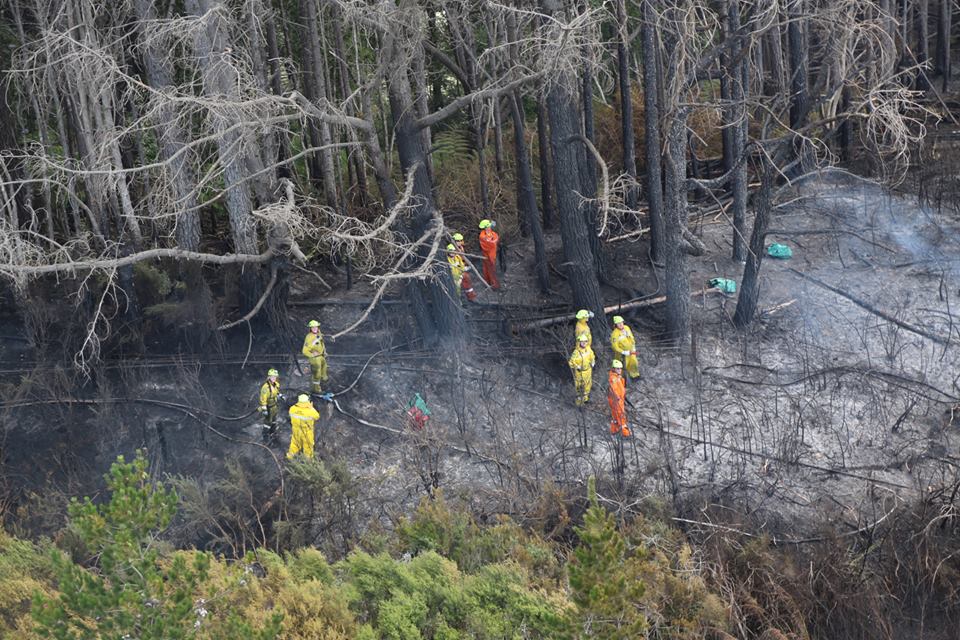 Community engagement,                                      training of fire fighters, permitting process, operational readiness
Work with key partners like the Fire Service, Councils and DOC
FIRE SAFETY
AT HOME
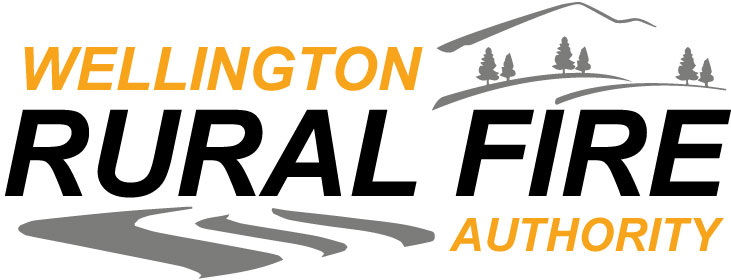 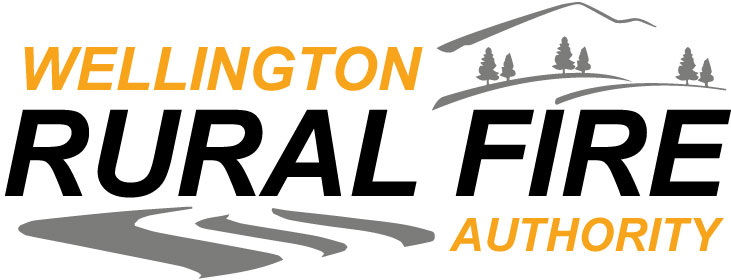 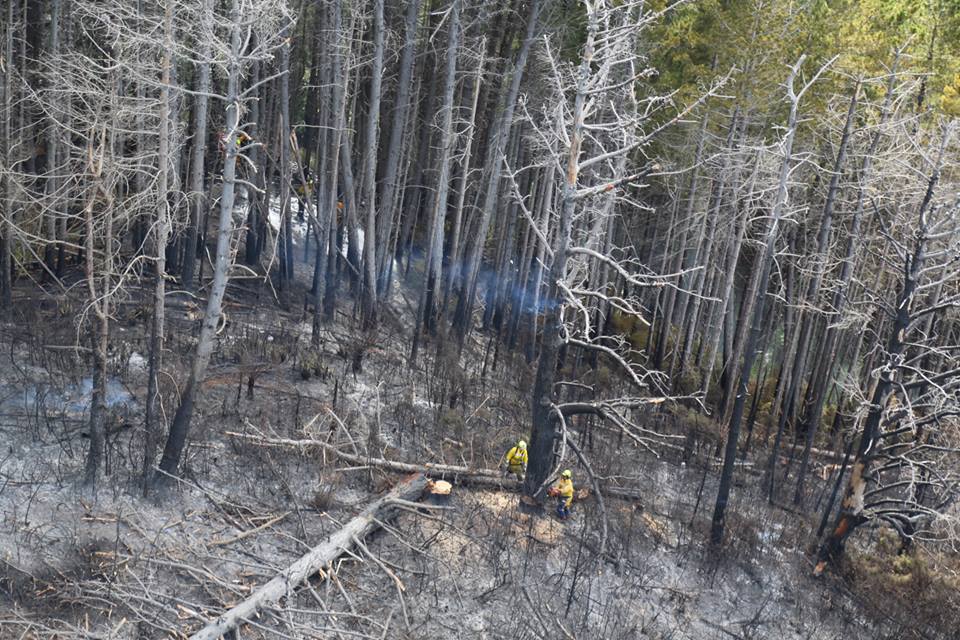 Fire permits if burning in the open
Addresses clearly marked
Access ways clear
Water availability
Connected with neighbours
OTHER
PROJECTS
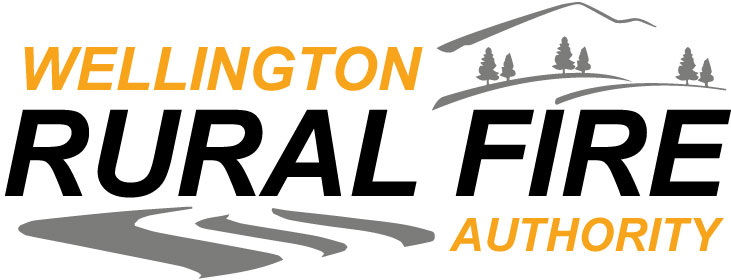 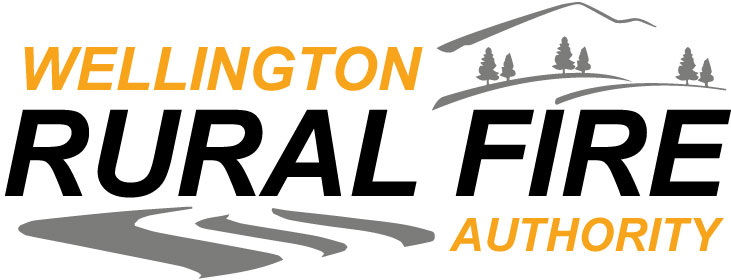 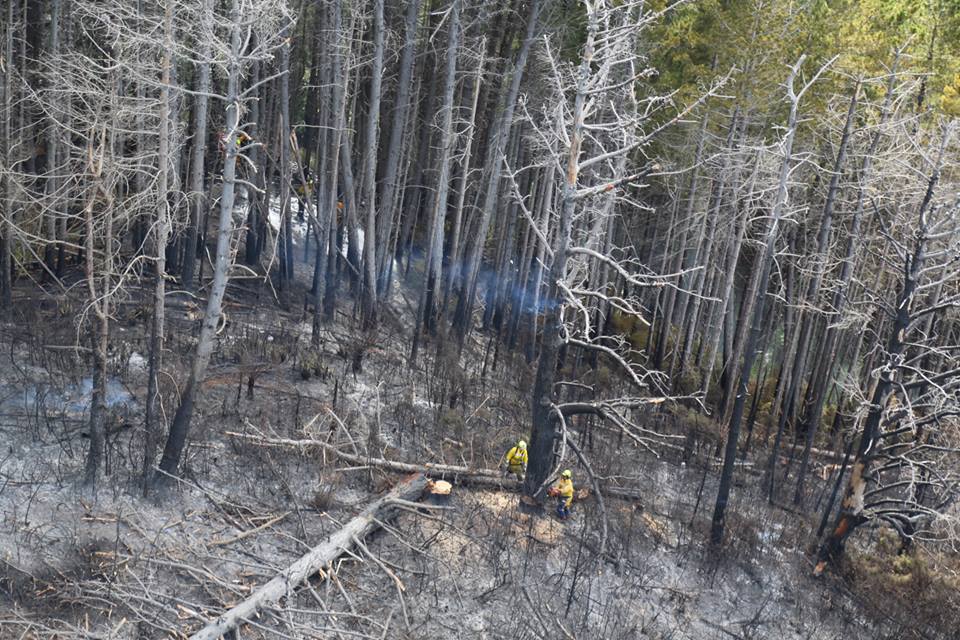 Water tank kits
Work with Councils to include fire prevention initiatives in Bylaws and building codes
CONTACTING
US
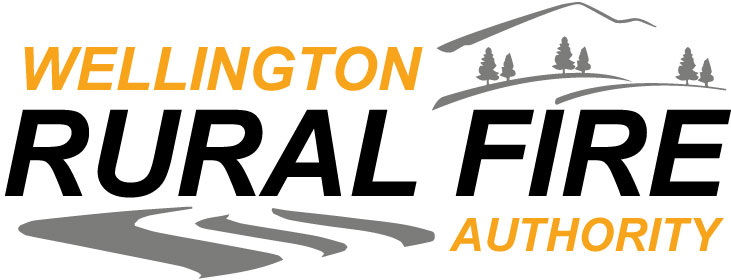 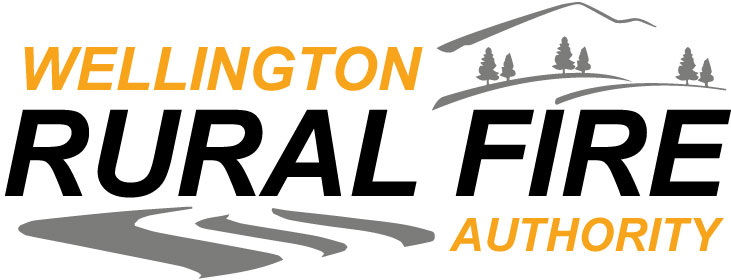 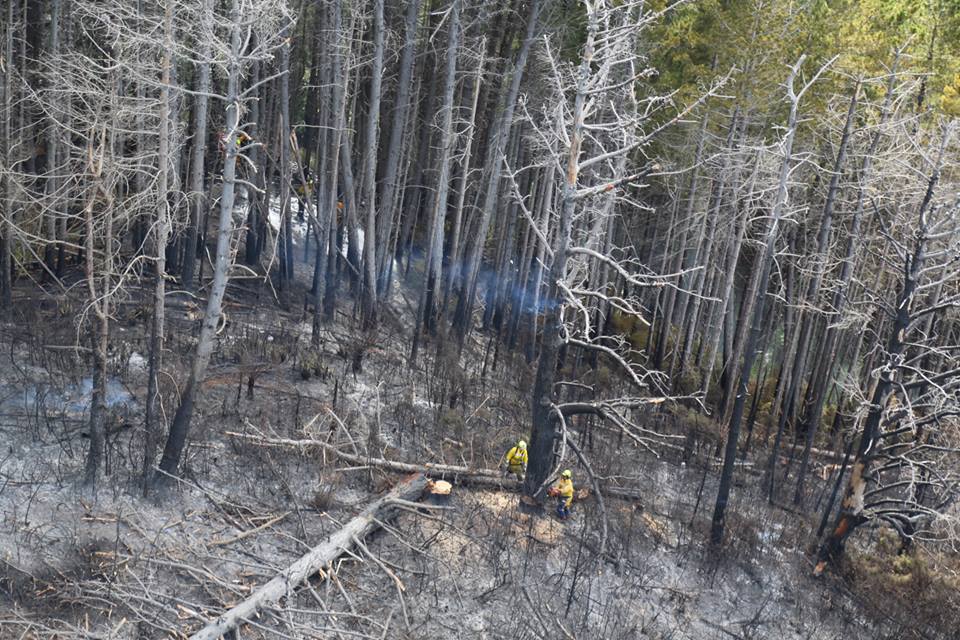 www.wrfa.org.nz
facebook: Wellington Rural Fire Authority
04 237 9613